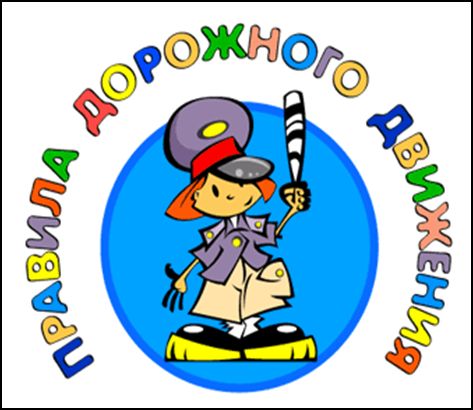 Игра – викторина
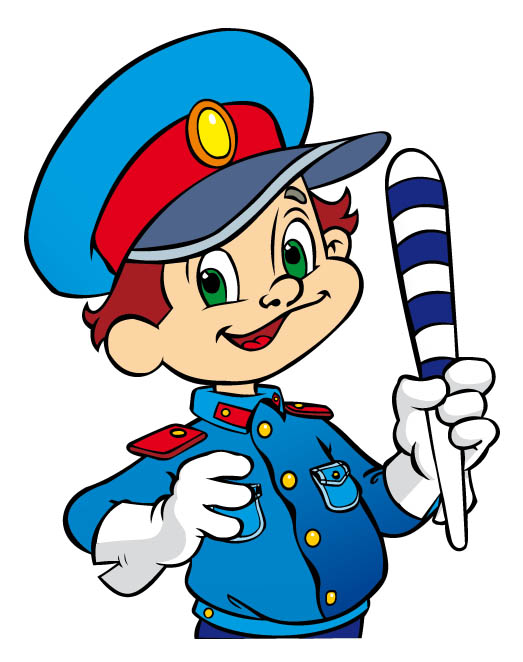 1. Вопрос
Где разрешается переходить улицу?
Это всем должно быть ясно! 
Даже тем, кто ходит в ясли 
Всем, кто в городе живет: 
Переходы не рискованны 
Только там, где нарисованы 
Шашек белые квадраты 
И на стрелке "Переход".
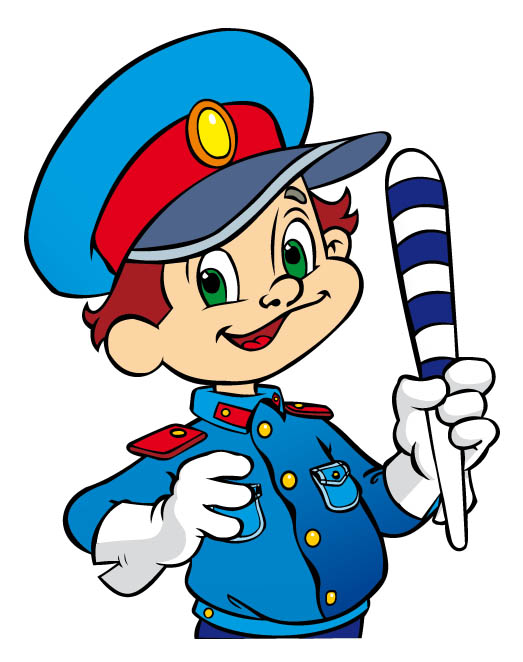 2. Вопрос
 Какие пешеходные переходы Вы знаете?
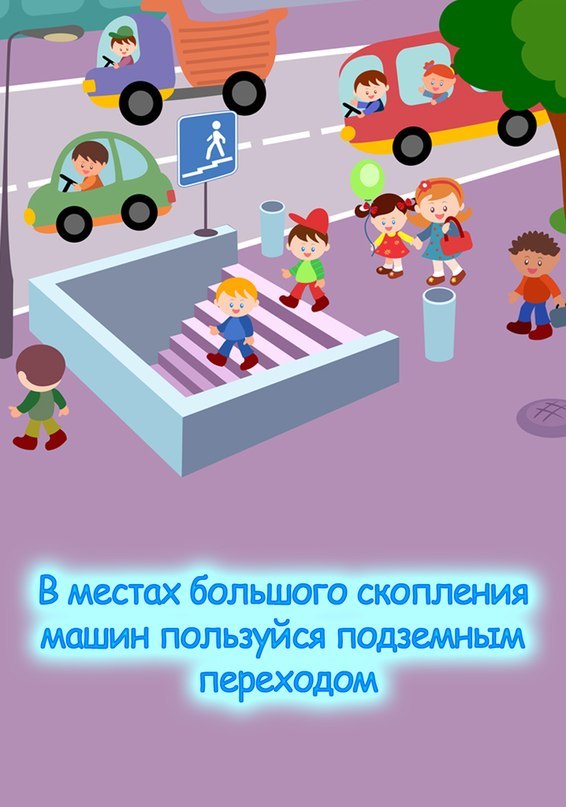 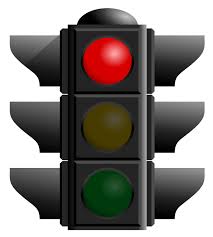 3. Вопрос
 Что означает красный сигнал светофора для пешехода?
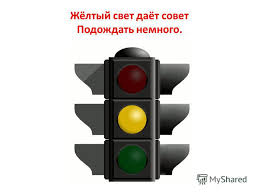 4. Вопрос
 Что означает желтый сигнал светофора для пешехода?
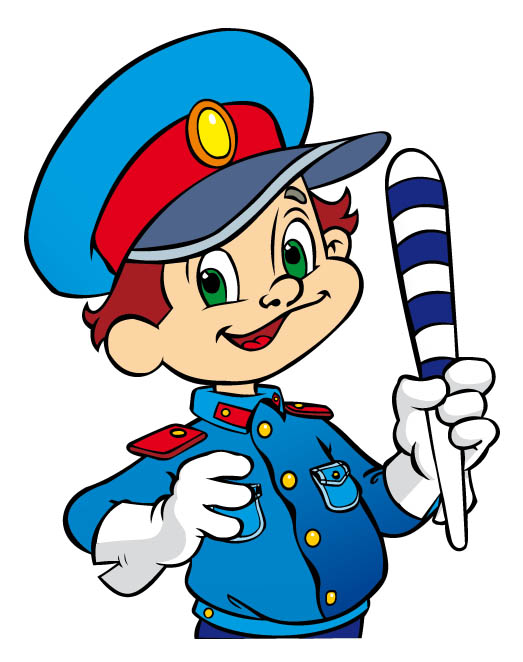 5. Вопрос
На какой сигнал светофора можно переходить улицу?
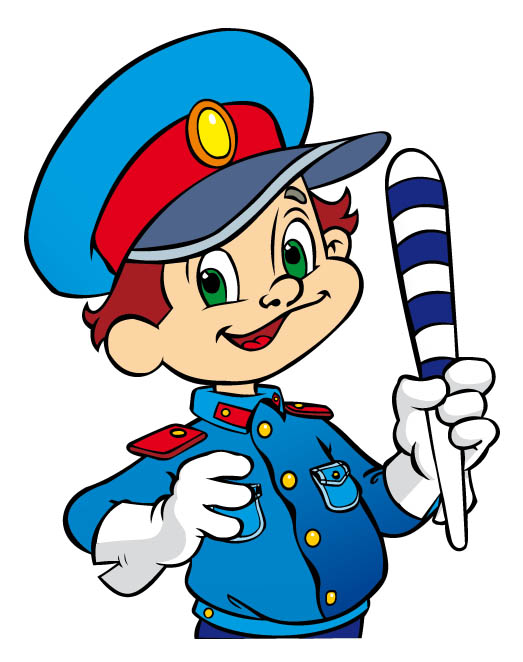 6. Вопрос
Какая часть улицы предназначена для пешеходов?
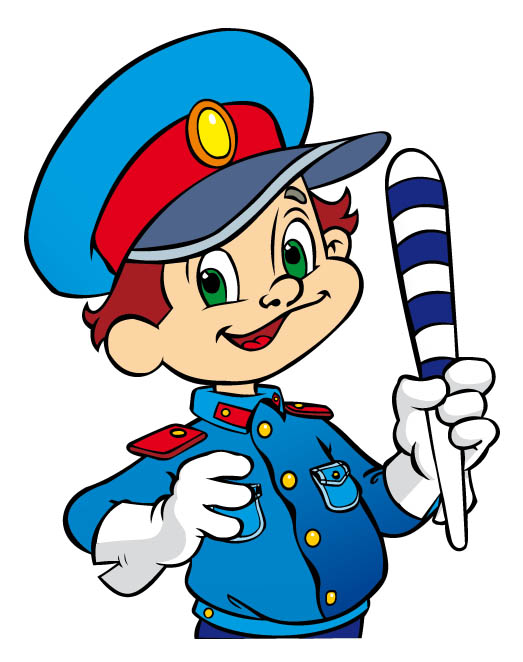 7. Вопрос
Где ожидают автобус пассажиры
На автобусной остановке
На авто
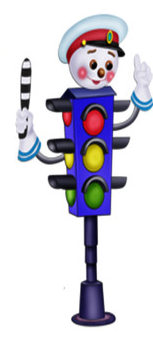 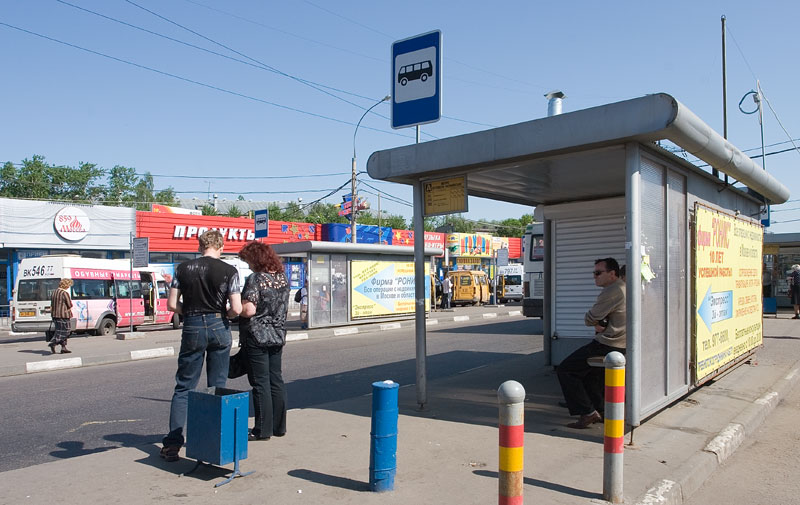 Молодцы!
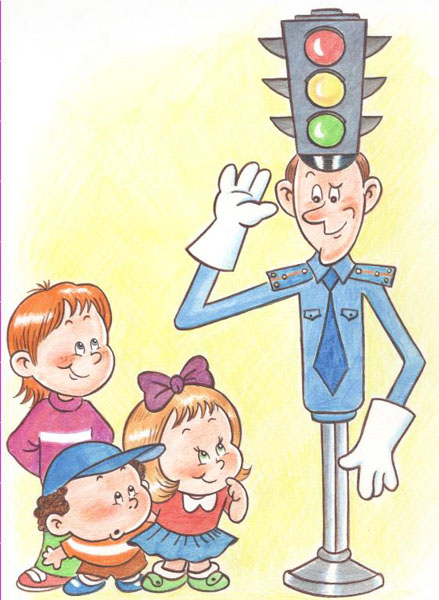